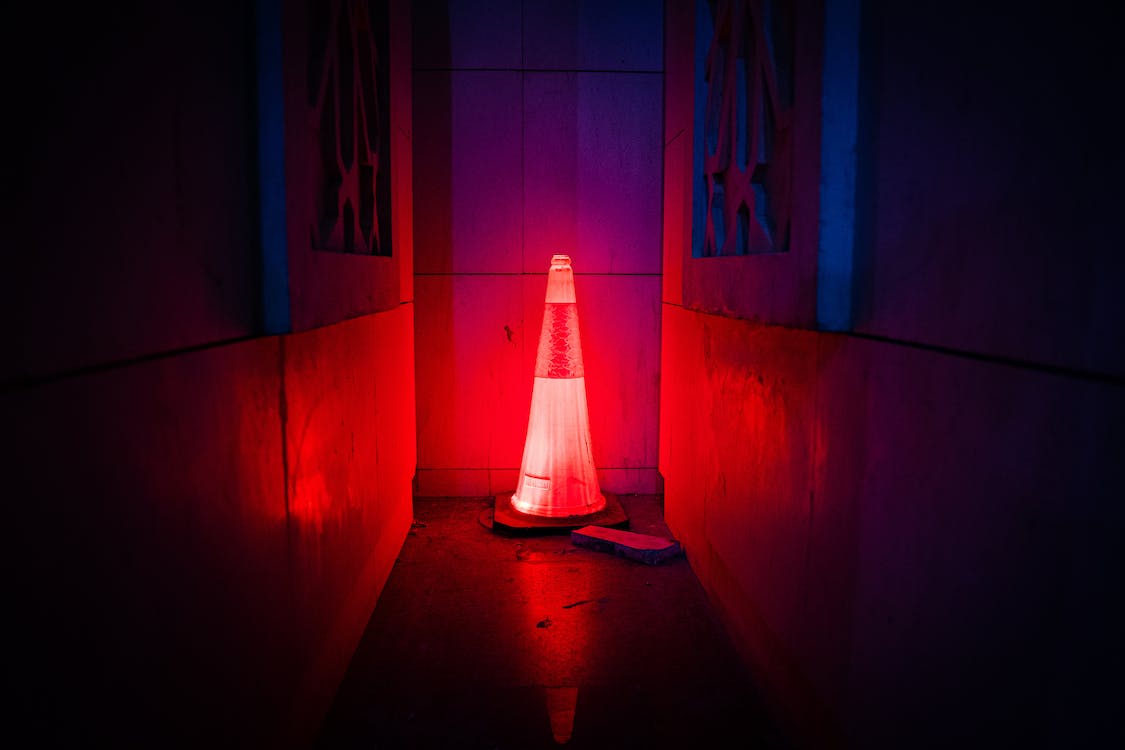 Warning Signs
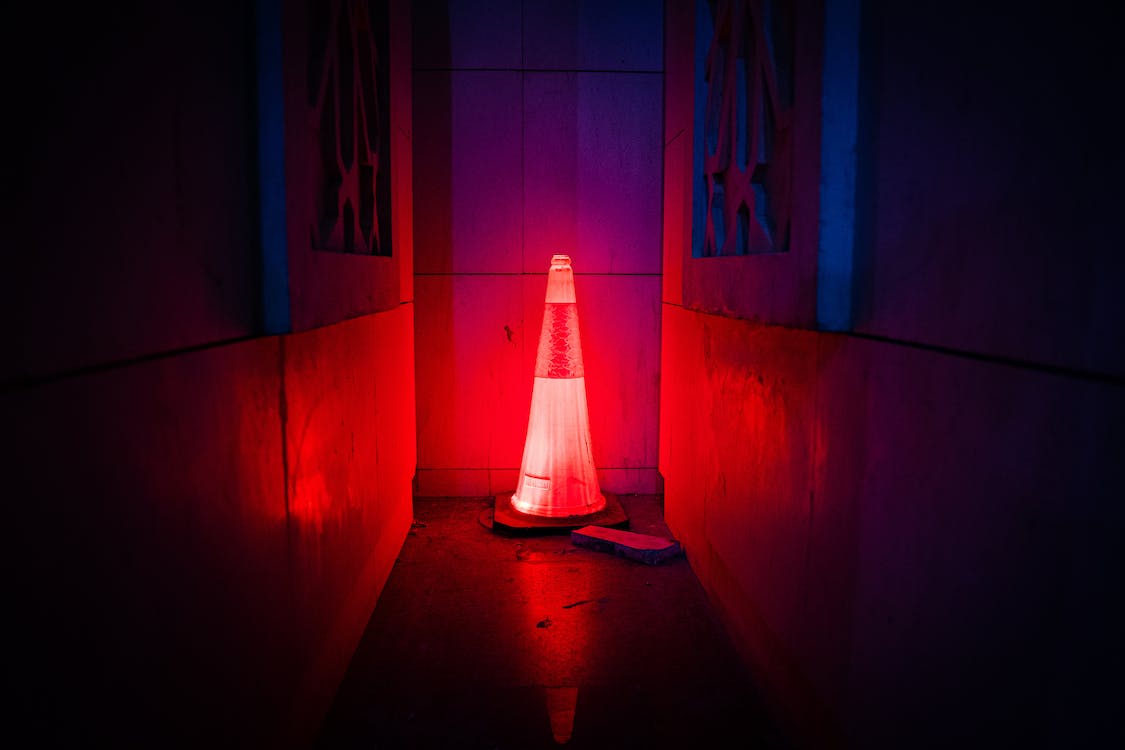 A Life Without Consistent Prayer
Have you found yourself like the disciples—trying to face life without a real connection to the Father?
What was the result—better than the disciples?
How do forgetfulness and lapses warn us of greater issues?
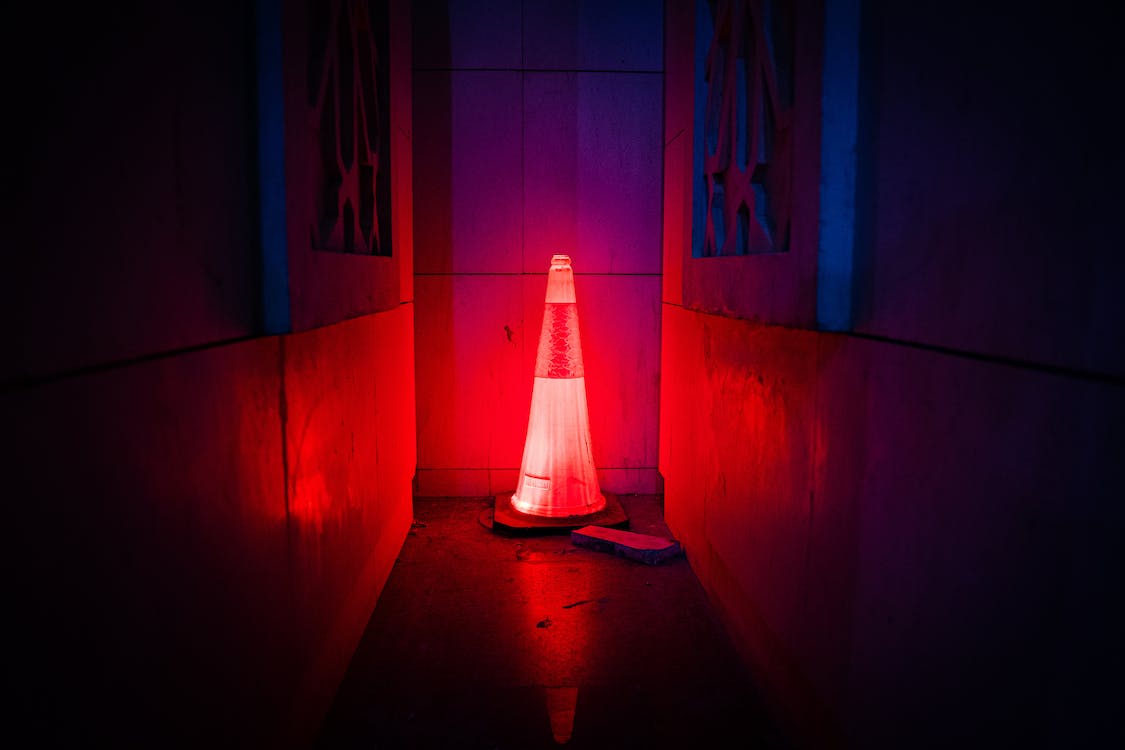 Ignoring Direct Dangers
It should cause us more than a little alarm that God’s people have a long history of completely ignoring His warnings.
Individuals have not always fared much better than groups…
Why do we ignore words of caution?
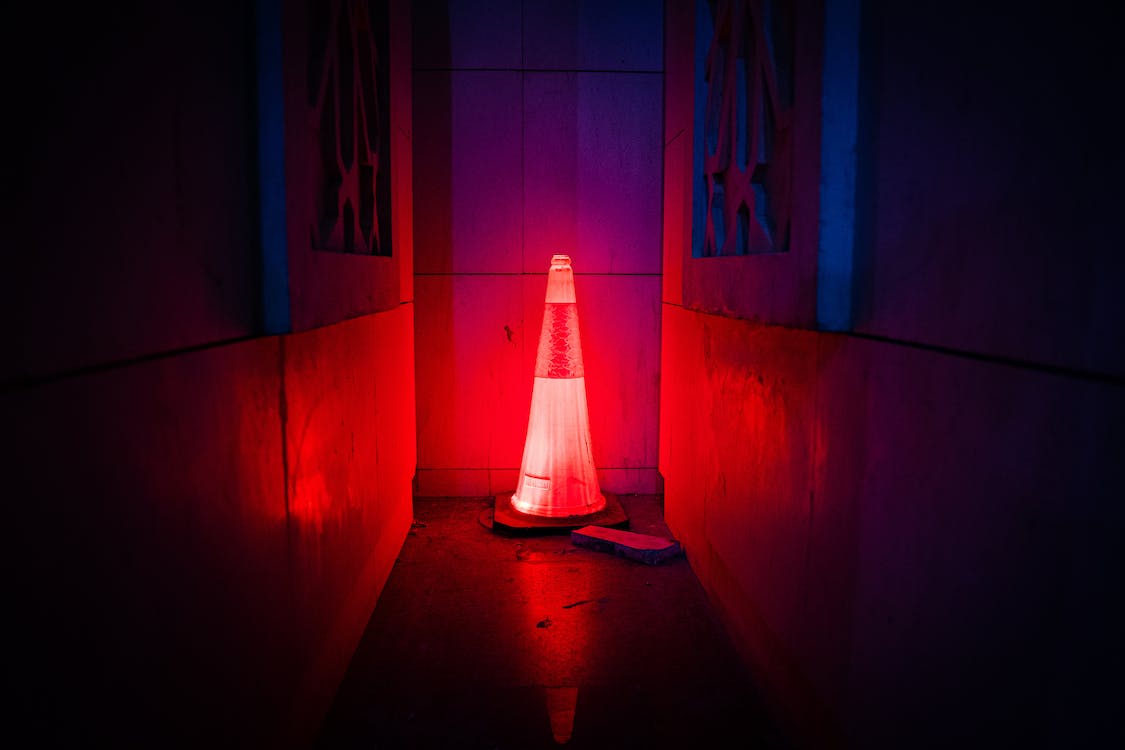 Avoiding/Forgetting Parts of the Word
The reminders to search all of scripture are often paired with a warning of falling into spiritual danger.
Are there places where our knowledge is weak or lacking altogether? What is the cause?
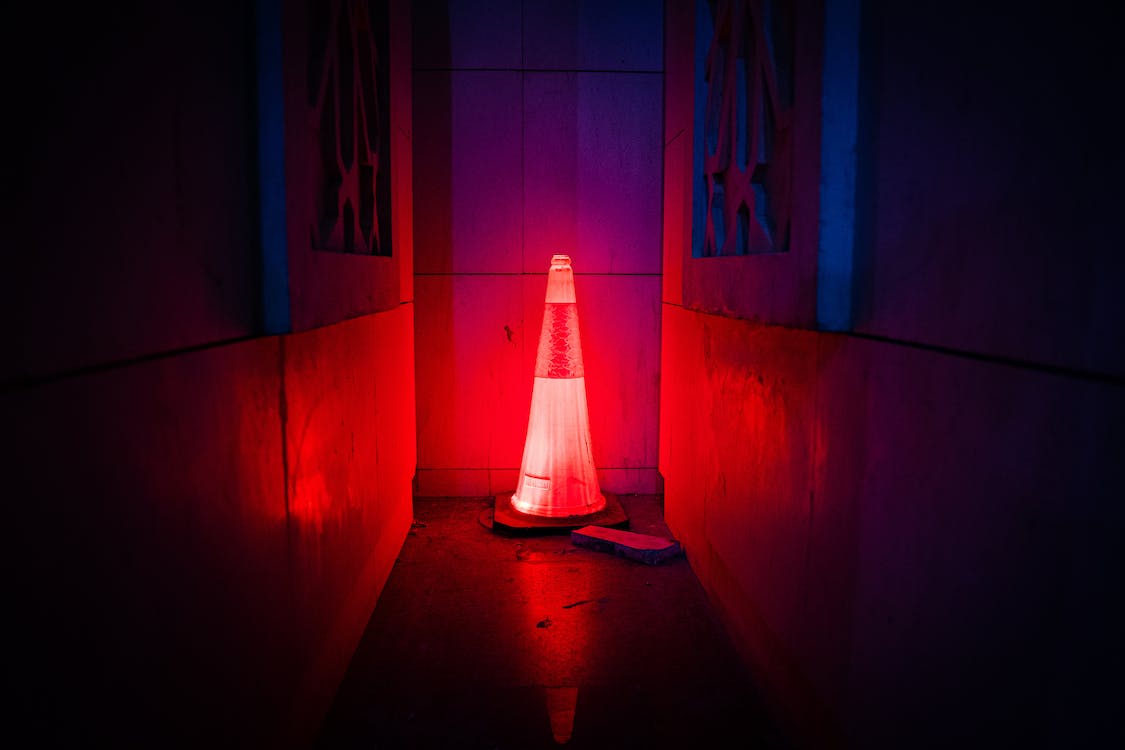